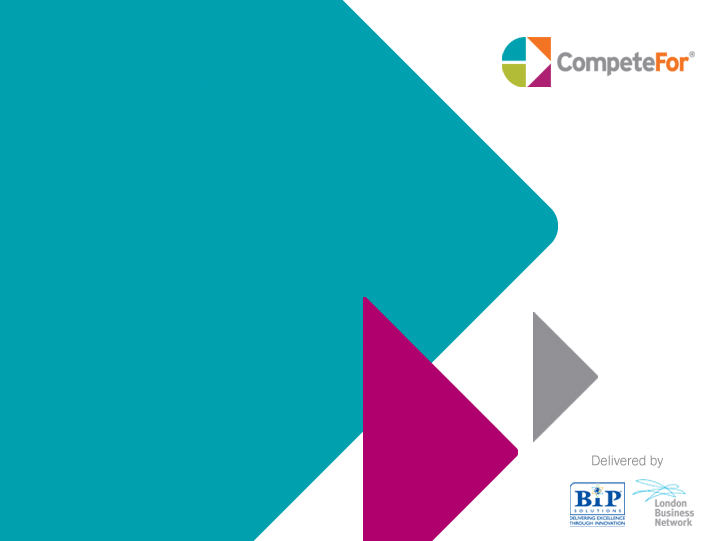 CompeteFor
UK’s national supply chain portalPhil Kinnell 
Duncan Reid
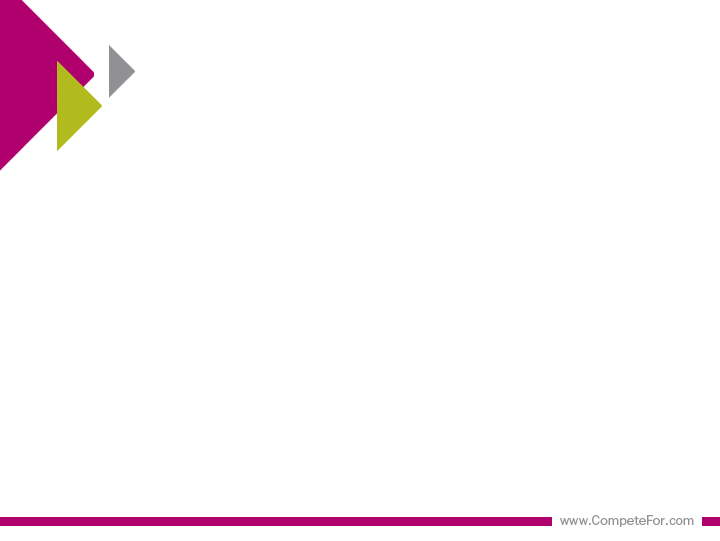 Introduction
CompeteFor is an online portal designed to engage and develop the supply chains of major infrastructure buying programmes

A living legacy – created for the London 2012 Olympic and Paralympic Games to connect buyers and suppliers

Encourages equality and transparency in the buying process

Promotes visibility of local opportunities for local suppliers and SME businesses, supporting economic development and job creation
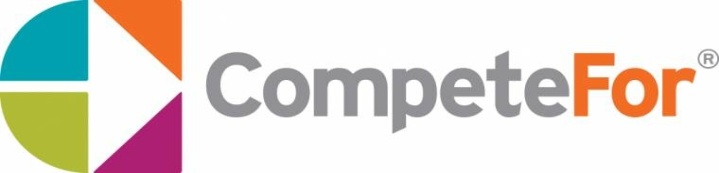 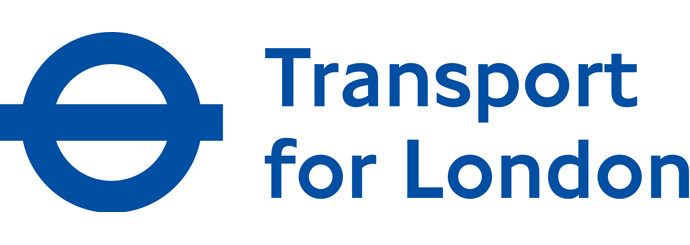 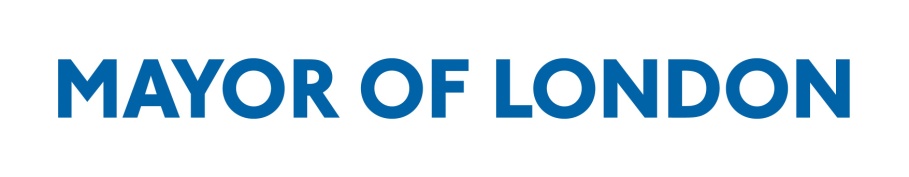 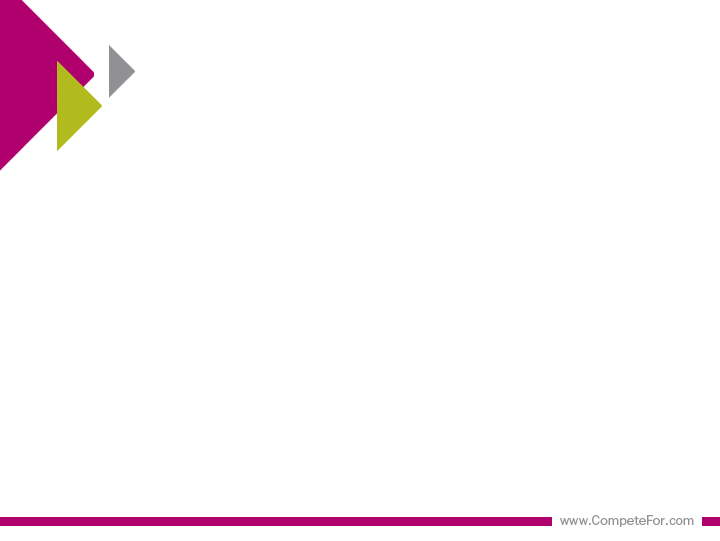 Key Objectives
Promote transparency and competition in supply chains

Help SMEs benefit from supply chain opportunities

Drive innovation and value for buying organisations

Ensure supplier diversity, positive economic impact and measurable community benefits

Provide effective supply chain visibility, reporting and monitoring
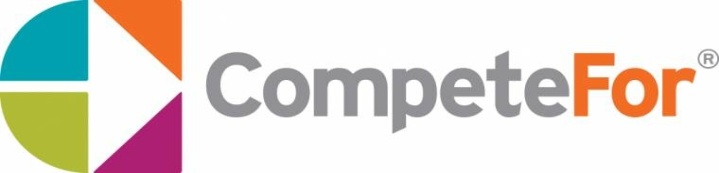 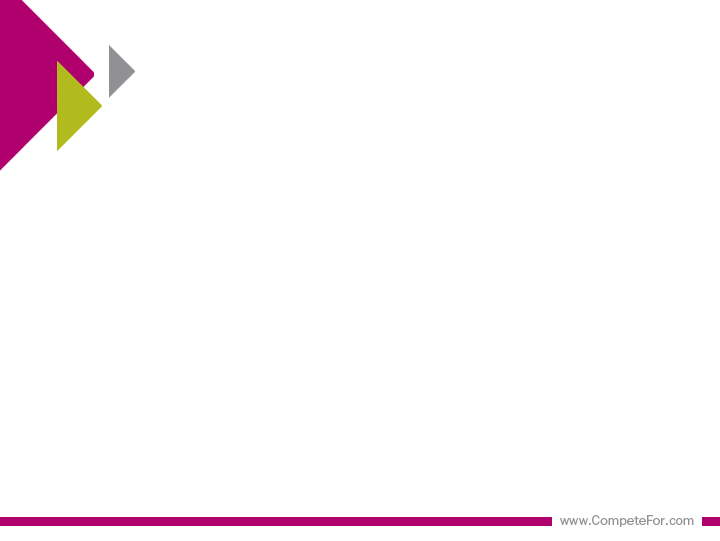 Supply Chain & SME Development
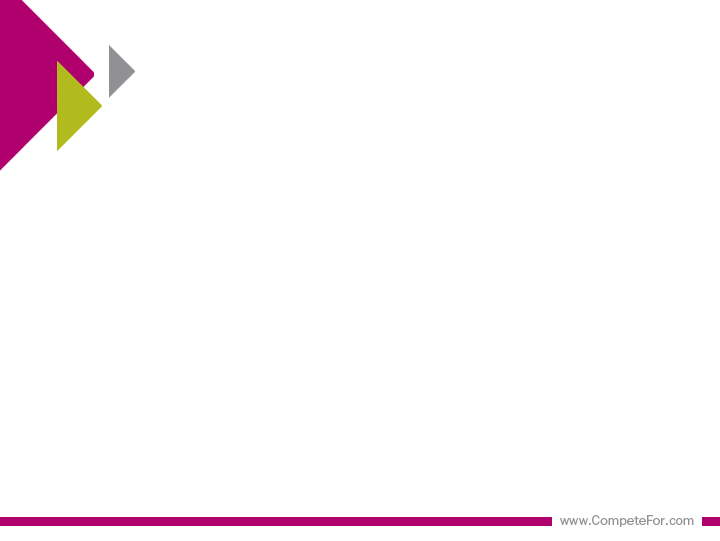 Supplier Features
FREE to register and respond to CompeteFor opportunities

Build and publish a Business Profile to promote your business

Create an Alert Profile to find relevant business opportunities

Respond to opportunities to win business

FREE researched, relevant supply chain opportunities in local area
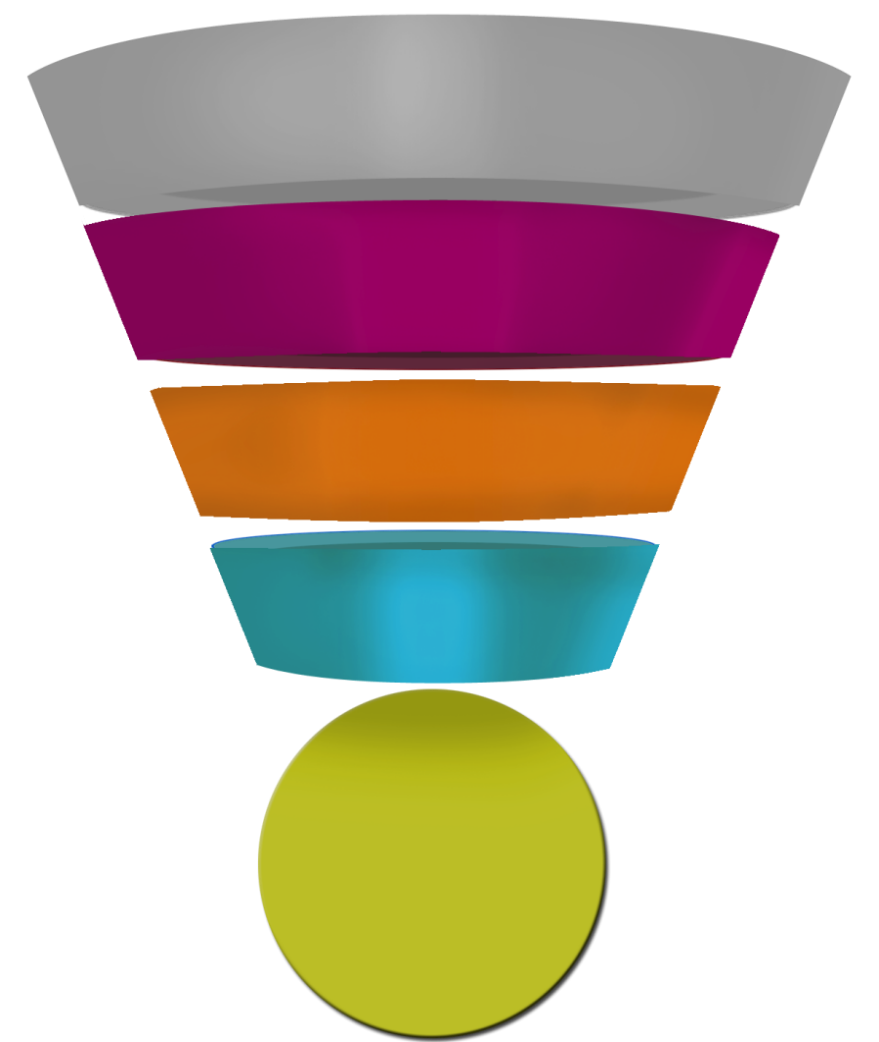 Register
Business Profile
ALERTS
Respond
Supply Chain Opportunities
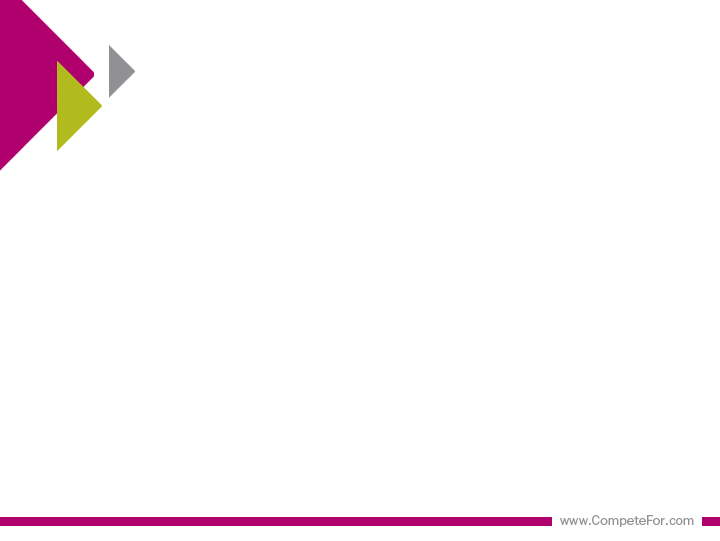 Accessing Opportunities
Suppliers register on www.competefor.com for free

Buyers e.g. HS2, Tideway, Horizon Nuclear Power, Balfour Beatty and National Grid, publish their contract opportunities on CompeteFor

Suppliers respond to relevant opportunities

Successful suppliers are shortlisted into a tender process

Buyers award the contract to suppliers
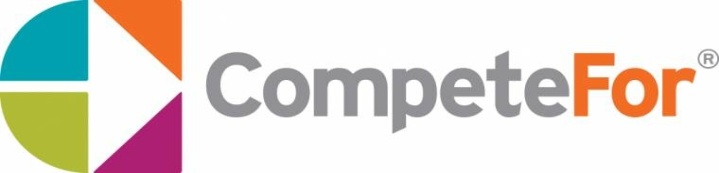 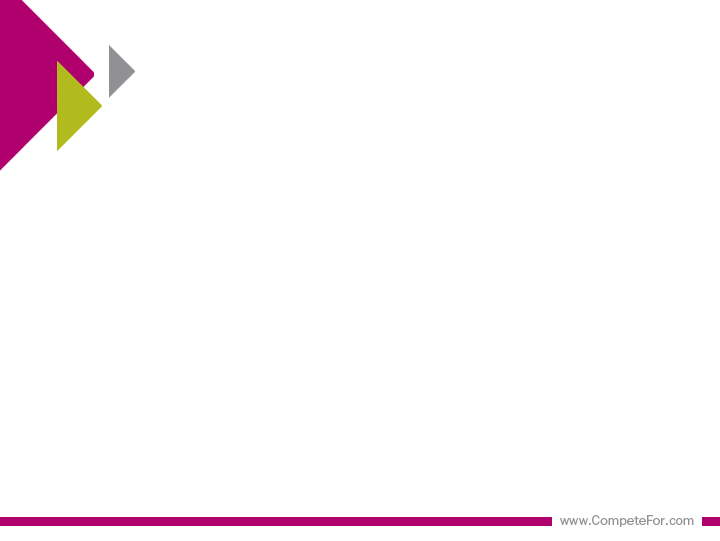 CompeteFor Opportunities
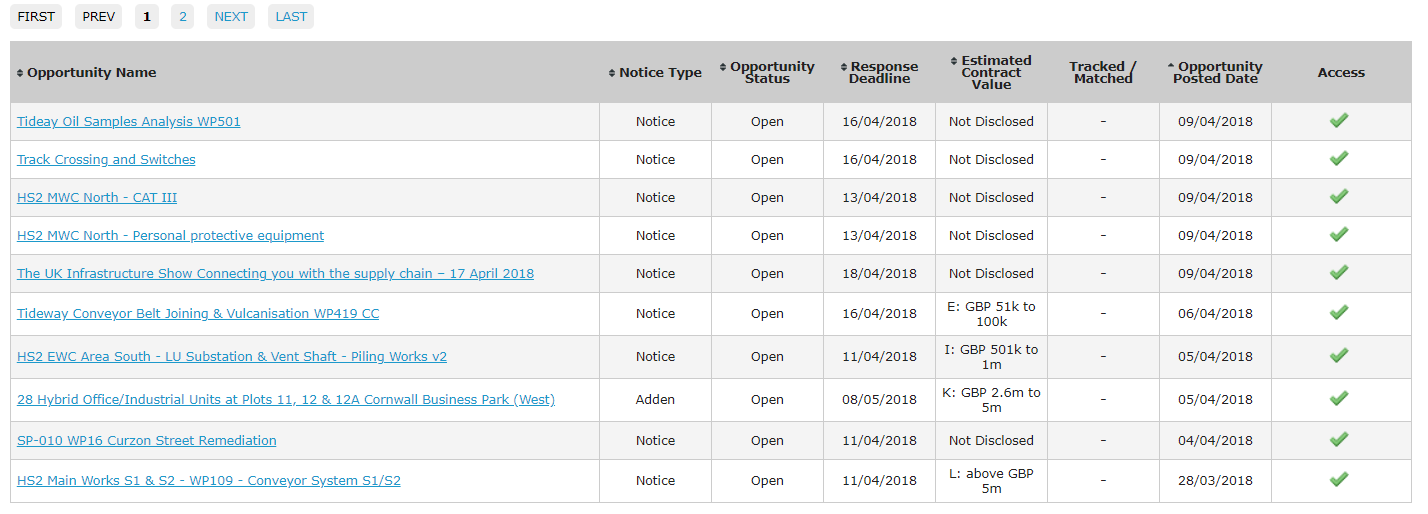 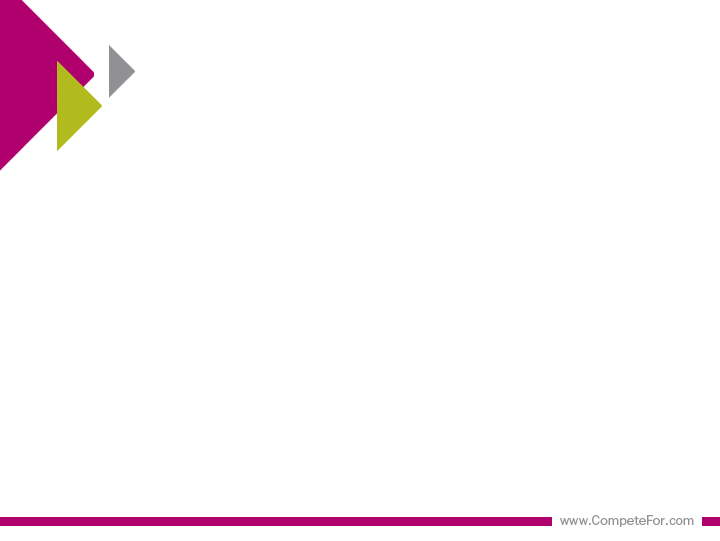 CompeteFor Partners
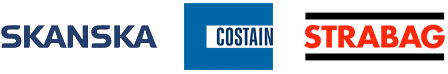 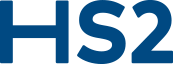 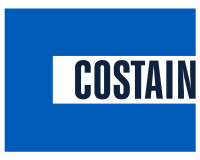 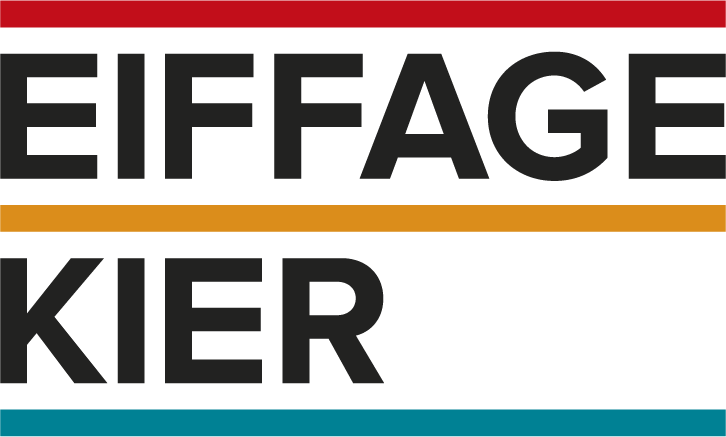 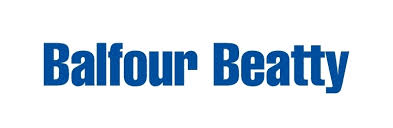 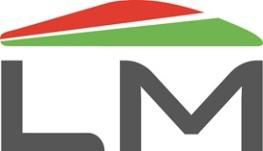 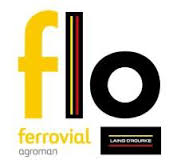 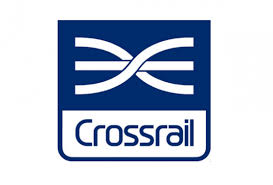 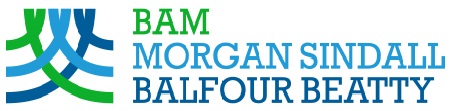 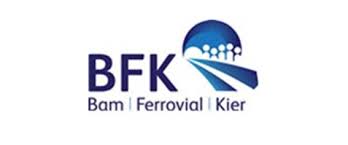 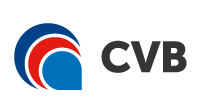 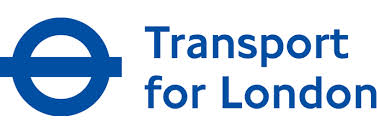 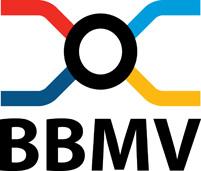 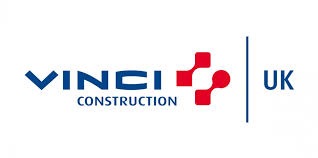 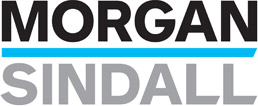 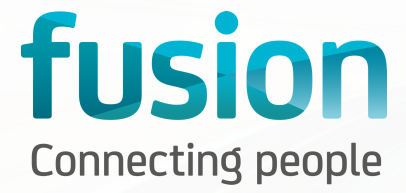 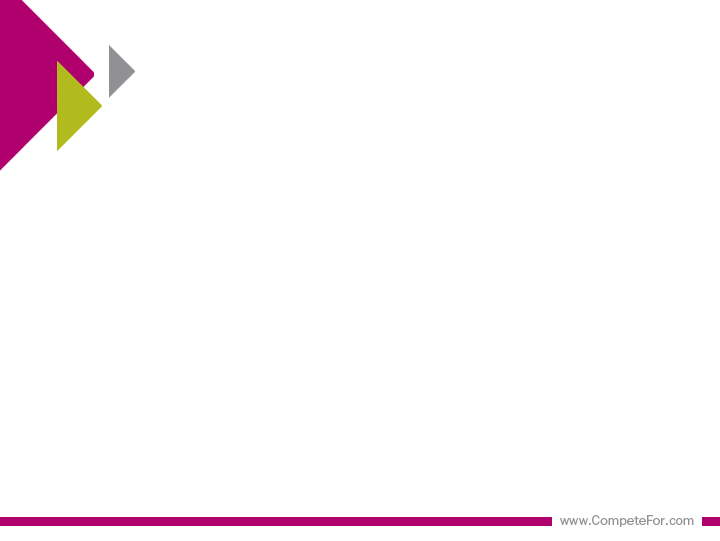 Buyer Features
Access to a large database of new potential suppliers

Automated reporting which can demonstrate success in meeting key targets and objectives

Enhanced competition giving buyers’ a better deal

Increases buyers’ corporate social responsibility through the practise of sustainable procurement
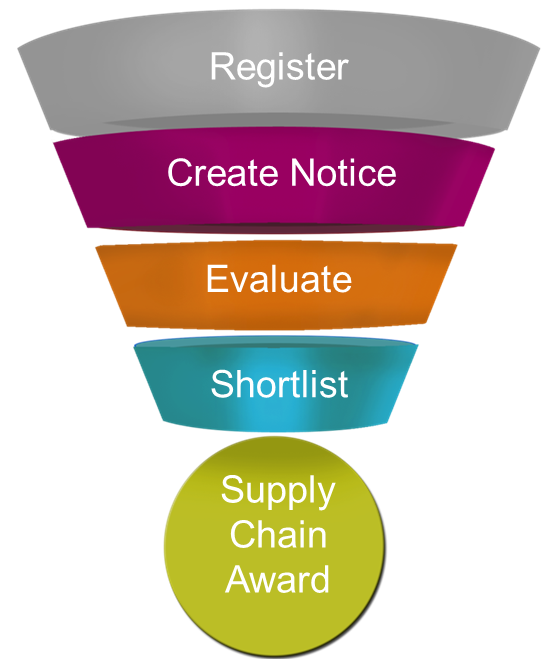 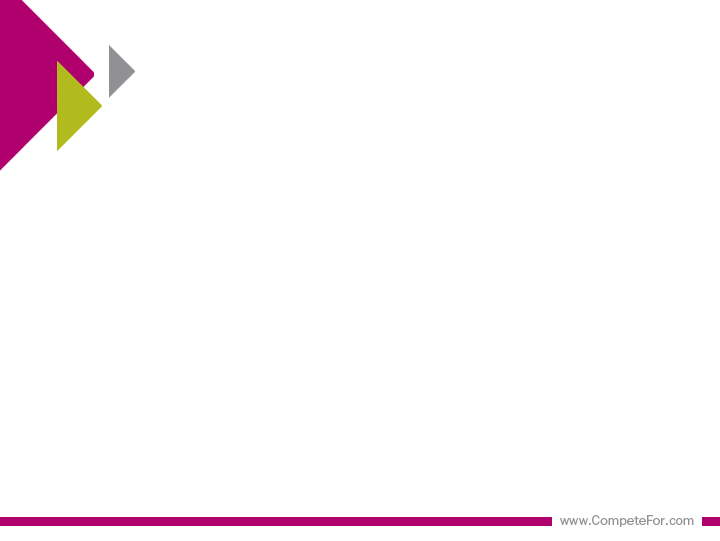 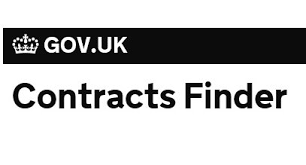 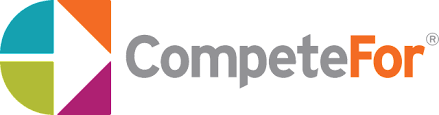 The Cabinet Office announced in April 2018 that suppliers will shortly need to advertise subcontracting opportunities via the Contracts Finder website.  

This is in line with CompeteFor’s stated aim of ensuring that more small businesses benefit from public sector supply chain opportunities.

We’re working with Crown Commercial Service (CCS) to ensure CompeteFor supply chain opportunities link to Contracts Finder.

Users of CompeteFor will meet the above requirements as well as benefitting from the additional CompeteFor functionality.
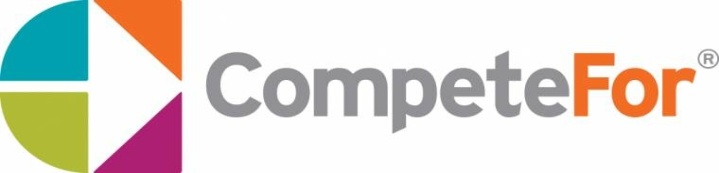 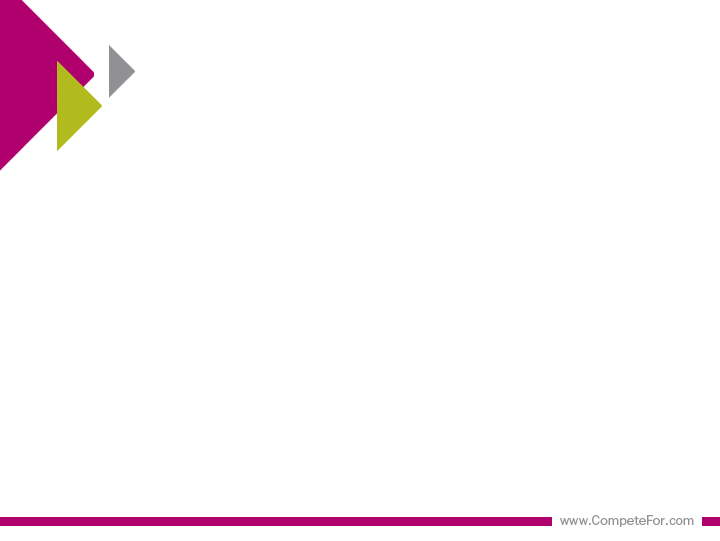 Next Steps
Register on www.competefor.com for free

Create and Publish your Business Profile

Search for opportunities

Create an Alert Profile to automate your searches

Respond to Opportunities
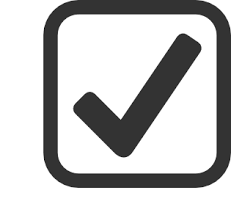 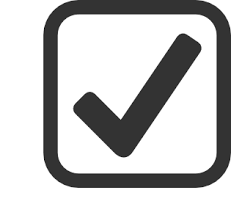 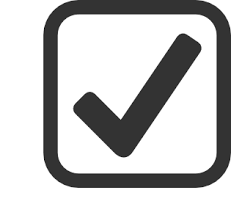 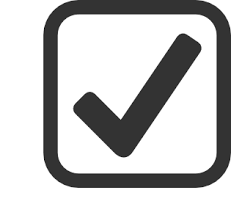 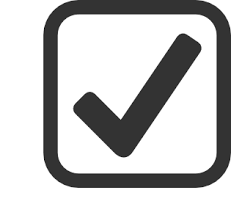 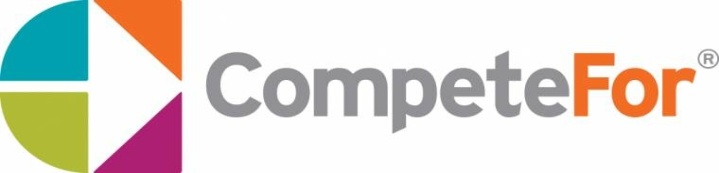 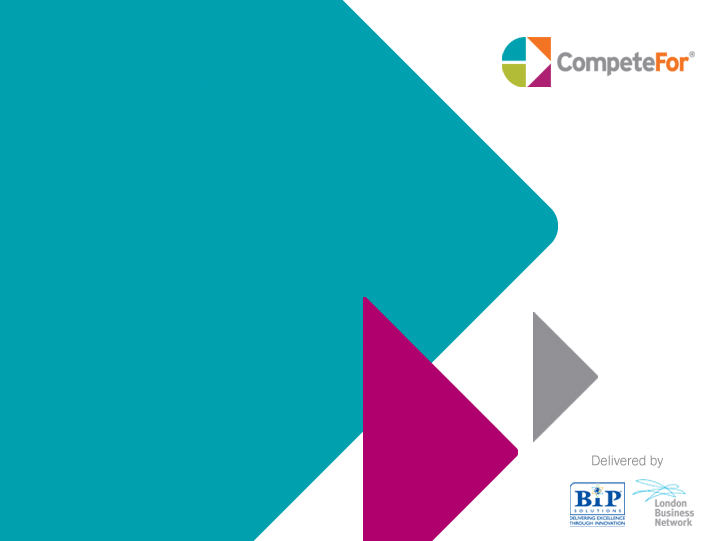 For further information 
and to register today 
please come and 
visit us at our stand.